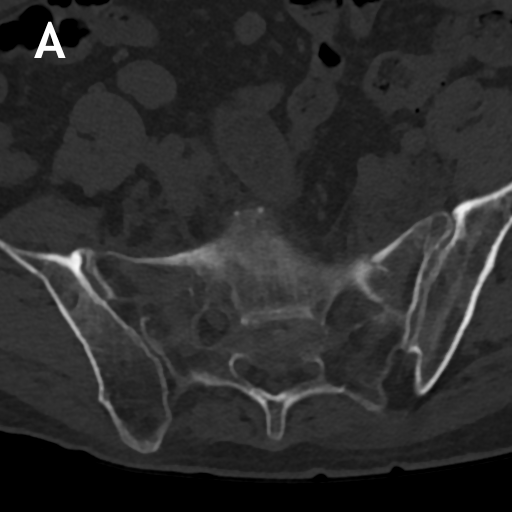 Supplemental Digital Content 3.  
A.  Axial CT scan of the pelvis demonstrating fractures of the bilateral sacral ala which appear to be obliquely oriented, are somewhat hard to characterize, and not clearly shown extending all of the way through the sacral ala.
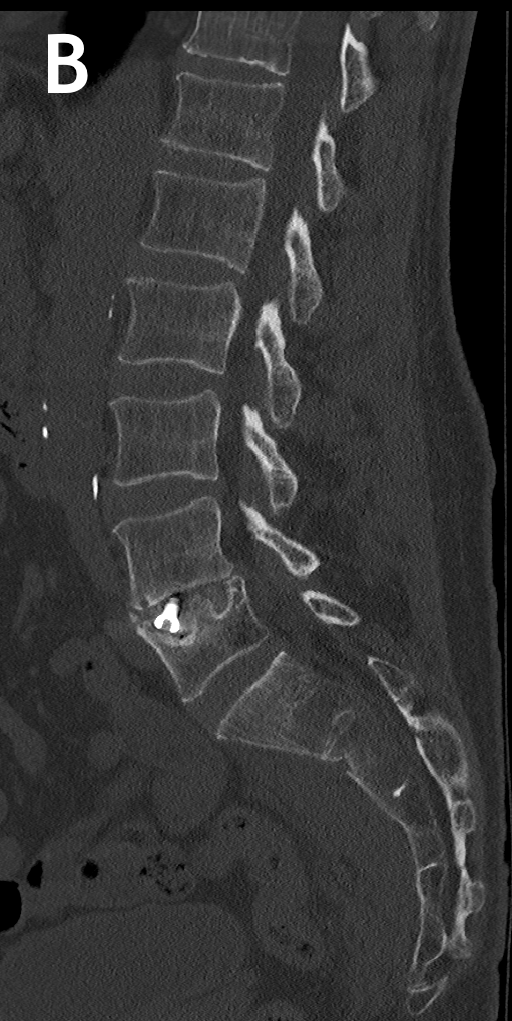 Supplemental Digital Content 3. 
B.  Sagittal CT scan of the pelvis demonstrating a transverse fracture through the upper body of S2.
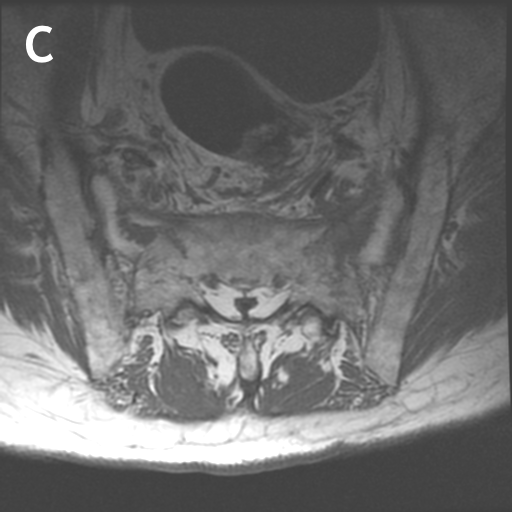 Supplemental Digital Content 3. 
C.  T1-weighted axial MRI of the pelvis demonstrating vertical fracture lines extending through the bilateral sacral ala.
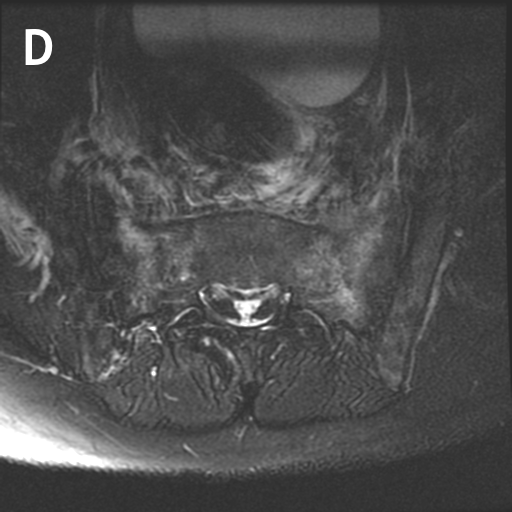 Supplemental Digital Content 3. 
D.  T2-weighted axial MRI of the pelvis demonstrating increased signal uptake extending from the anterior to posterior cortices of the bilateral sacral ala.
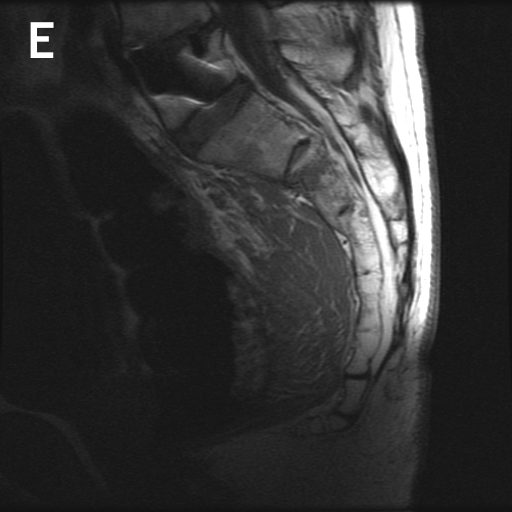 Supplemental Digital Content 3. 
E.  T1-weighted sagittal MRI of the pelvis demonstrating a transverse fracture line extending through the upper body of S2.
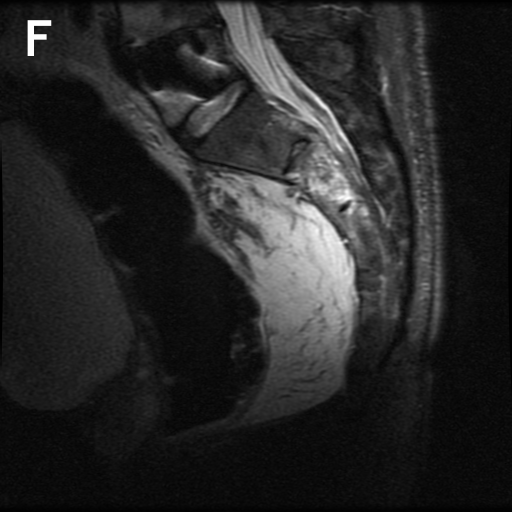 Supplemental Digital Content 3. 
F.  T2-weighted sagittal MRI of the pelvis demonstrating increased signal uptake throughout the body of S2.